Тепловое загрязнение  биосферы.
Работу выполнила: ученица 8 «Б» класса Паткина Марина
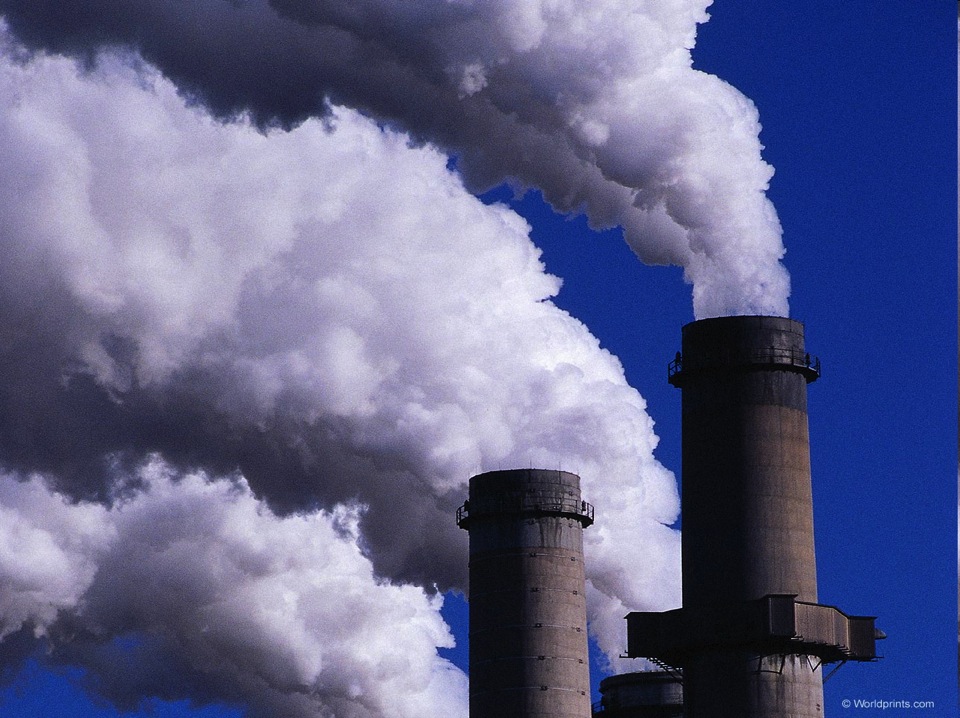 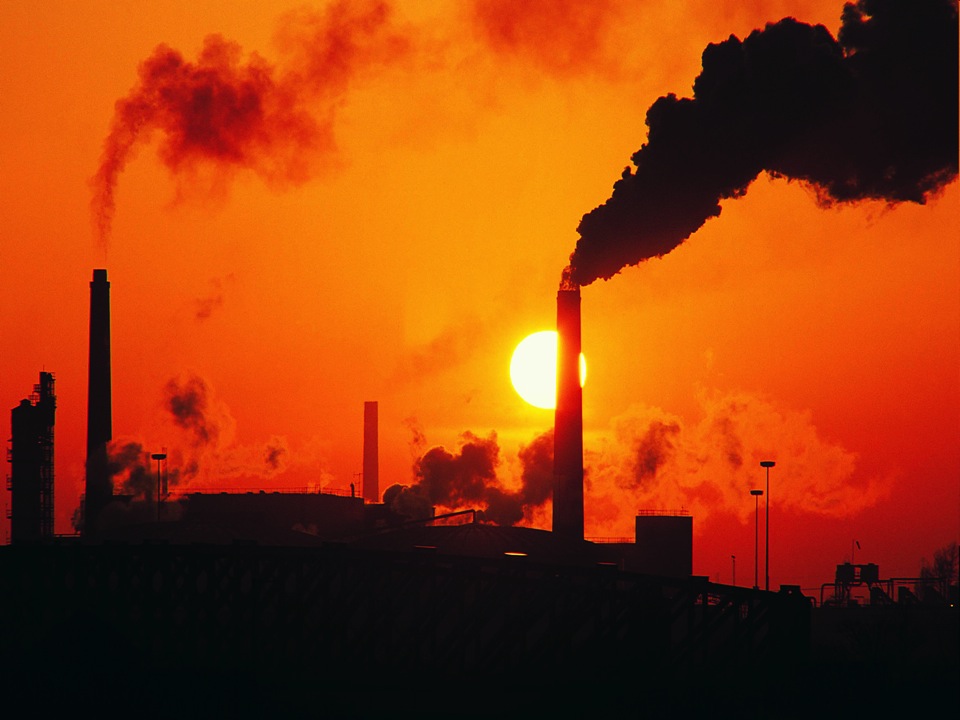 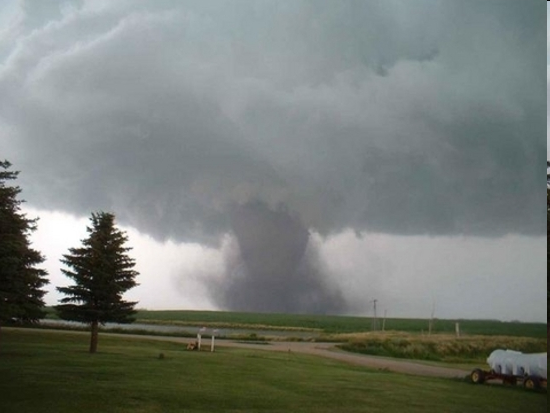 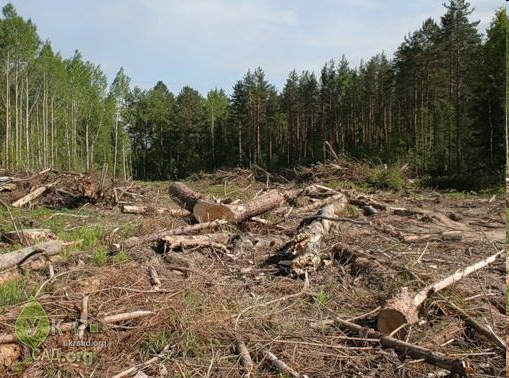 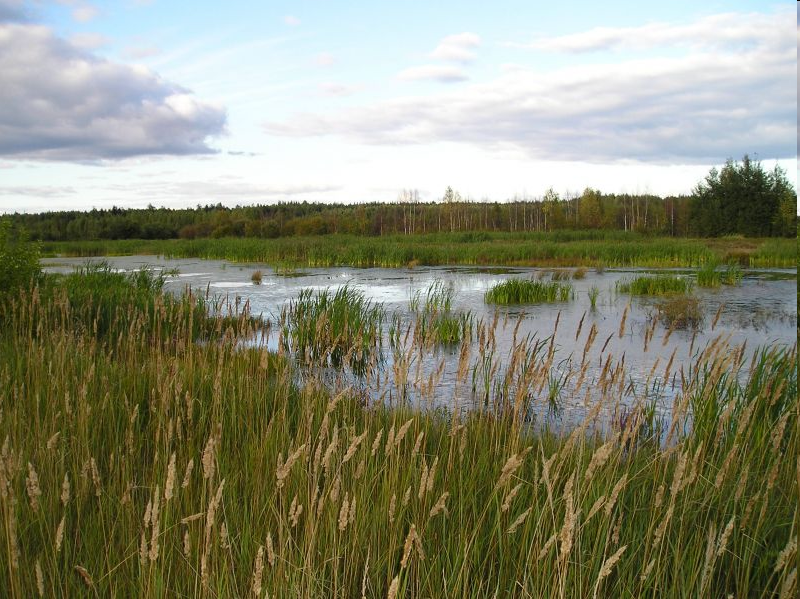 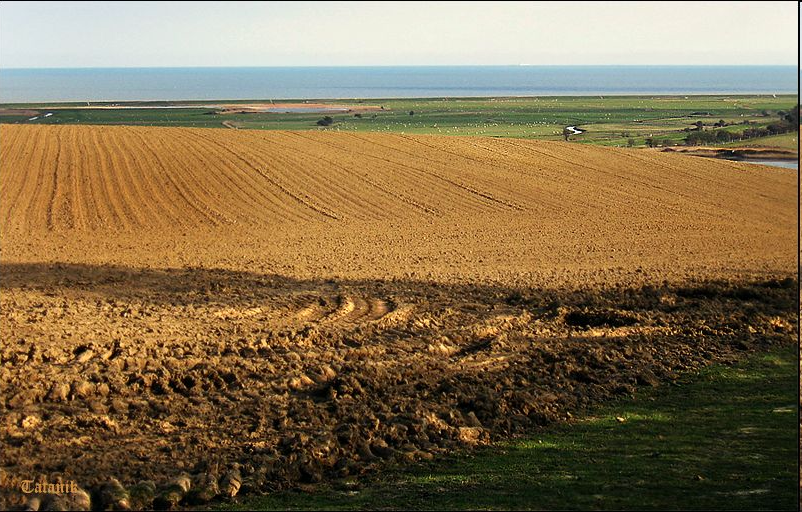 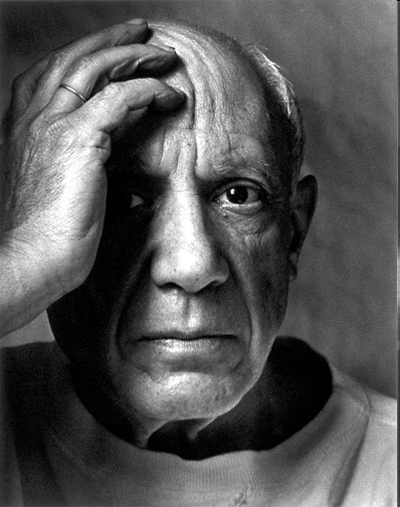 Автор замечательной книги- « Лёгкие нашей планеты»
Арнольд Ньюман
Парниковый эффект.
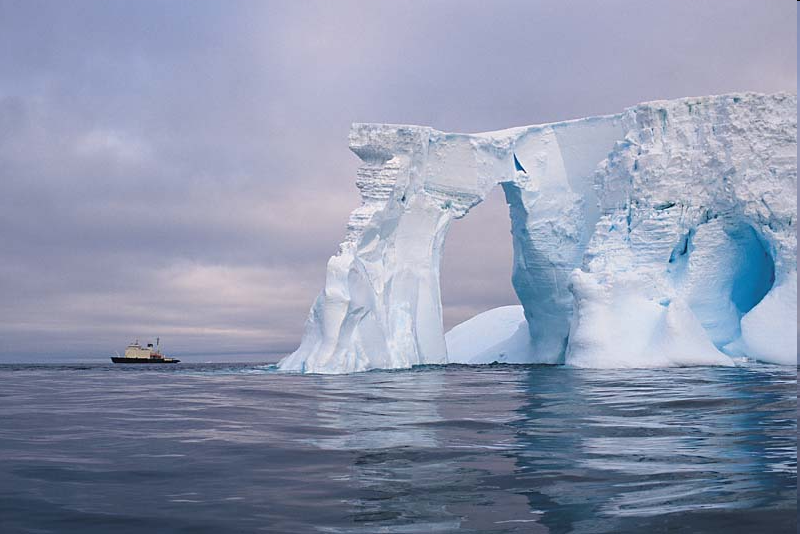 Тепловое загрязнение рек.
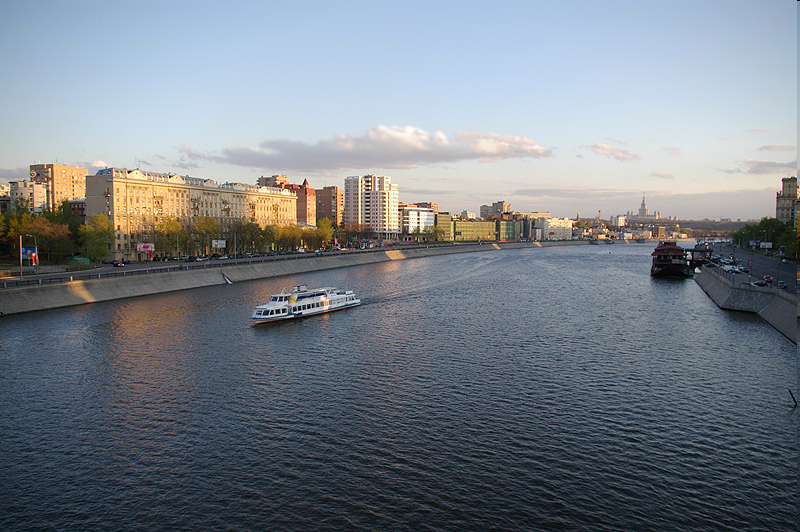 Сбрасывание огромного количества теплой воды и веществ.
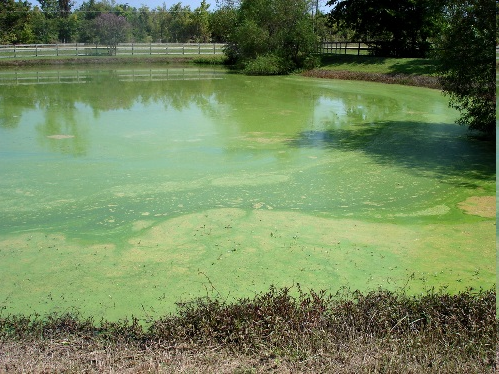 Развитие сине-зеленых водорослей.
Спасибо за внимание!